P
M
Q
A
หมวด 1
การนำองค์การ
โดย คณะทำงานย่อยหมวด 1
4.0
กรมยุทธศึกษาทหารเรือ
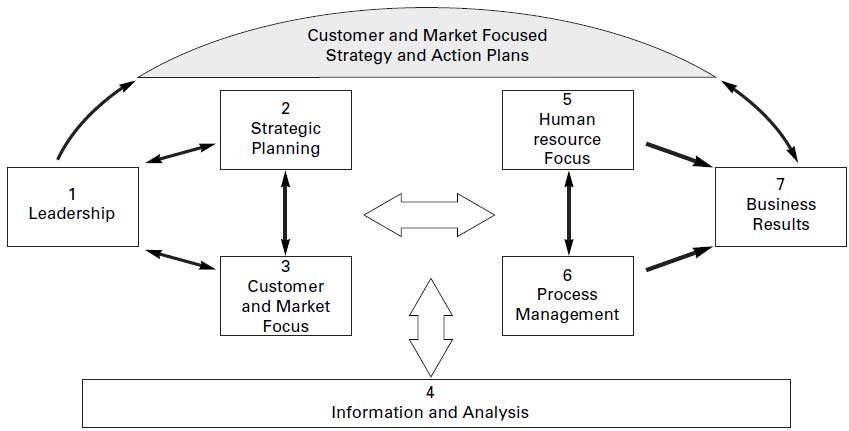 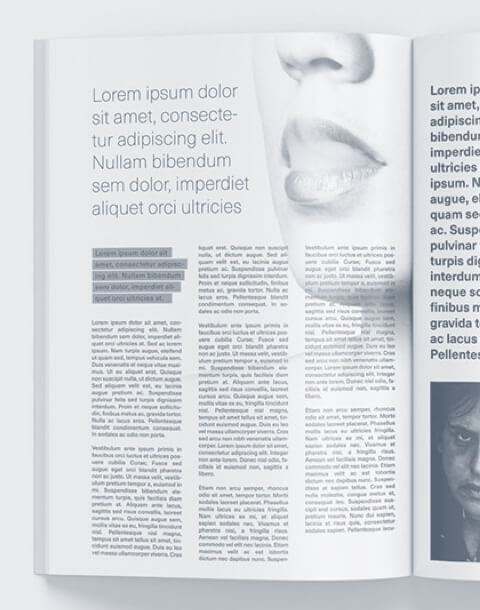 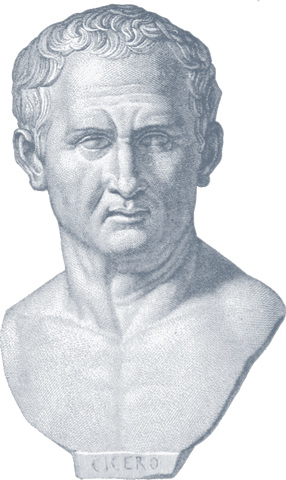 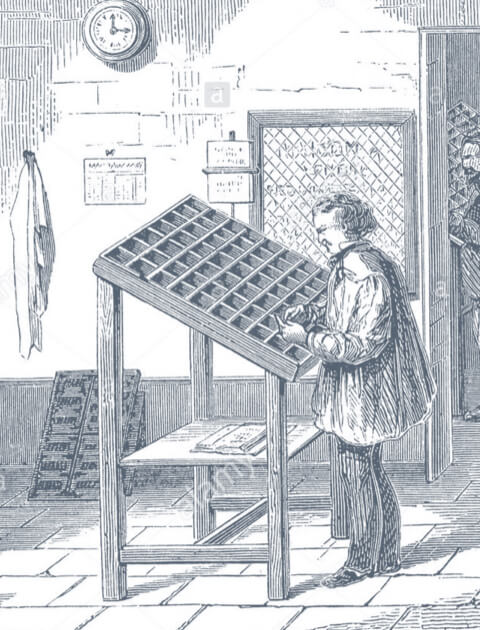 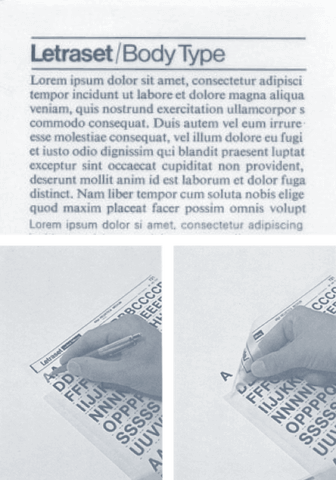 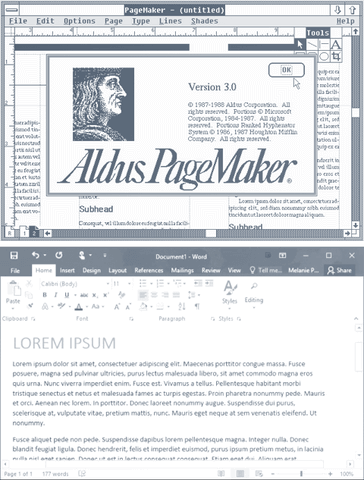 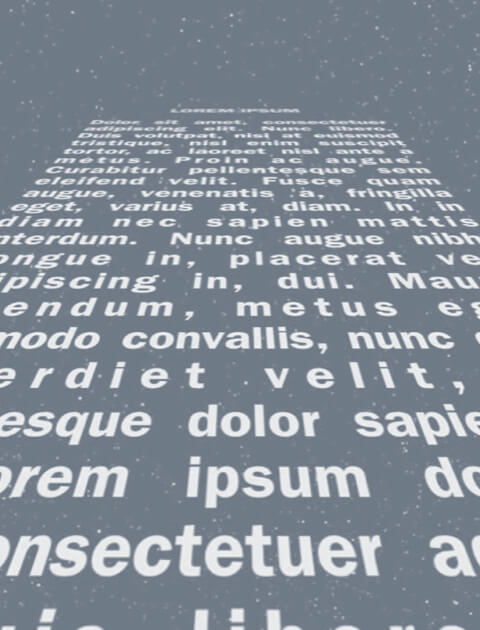 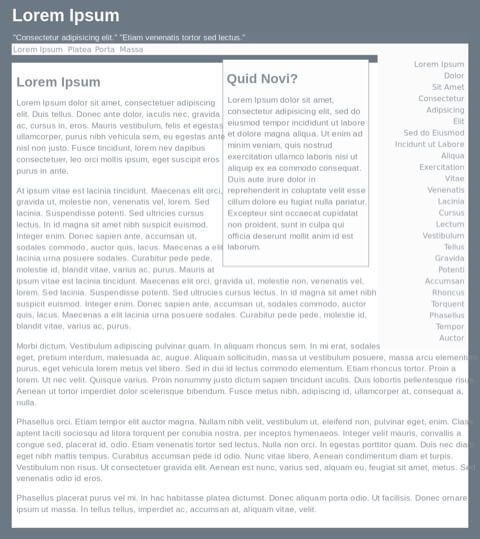 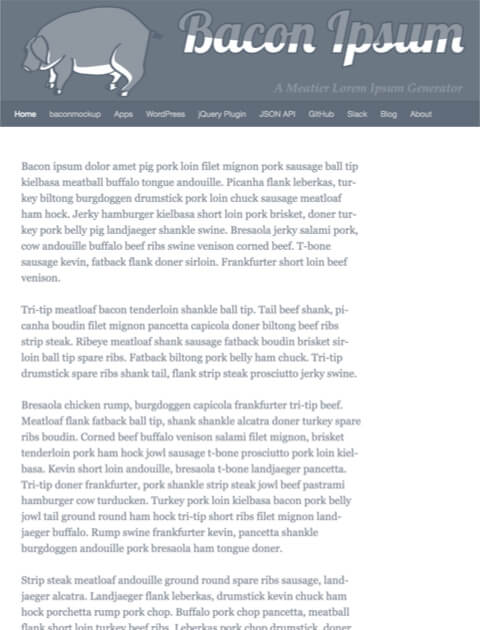 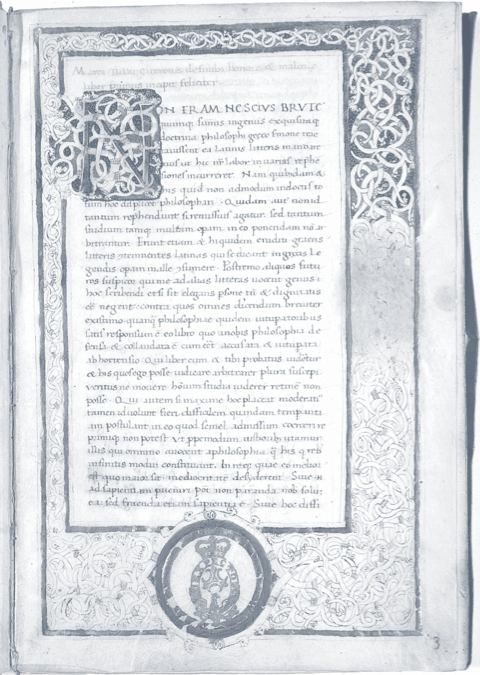 หมวด 1
การนำองค์การ
1.1
ระบบการนำองค์การ
ที่สร้างความยั่งยืน
1.2
ป้องกันทุจริตและ
สร้างความโปร่งใส
1.3
การมุ่งเน้นผลสัมฤทธิ์ผ่านการ
สร้างการมีส่วนร่วมจากเครือข่าย
ทั้งภายในและภายนอก
1.4
คำนึงถึงผลกระทบต่อสังคม
และมุ้งเน้นให้เกิดผลลัพธ์
1.1
ADVANCE
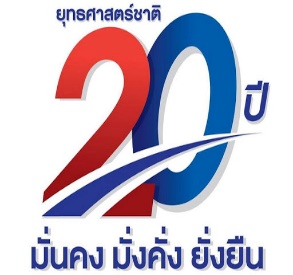 ระบบการนำองค์การ
ที่สร้างความยั่งยืน
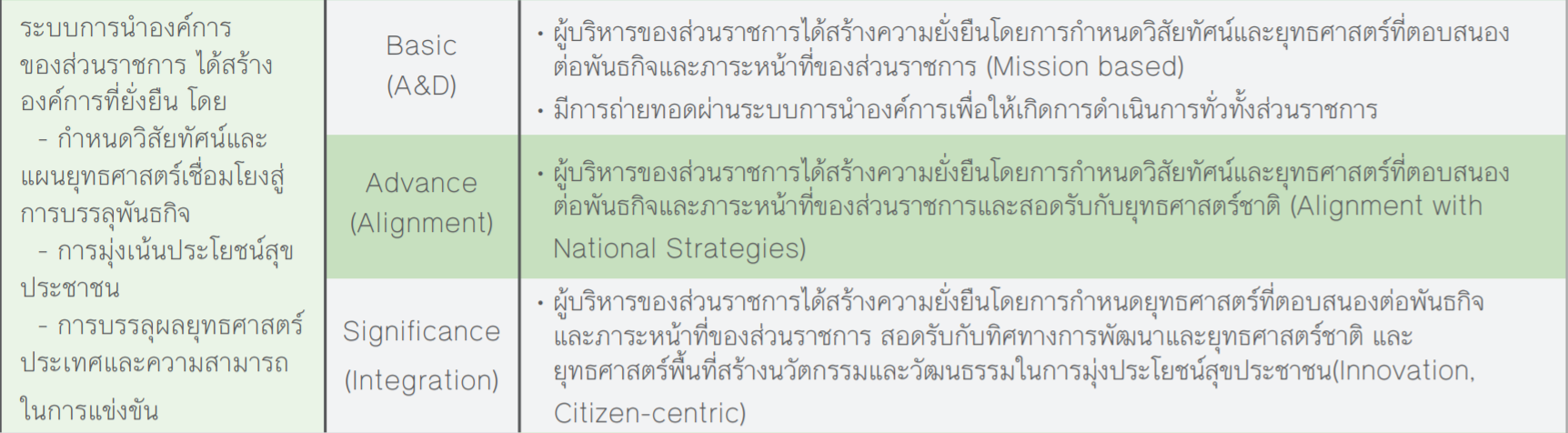 ป้องกันทุจริตและสร้างความโปร่งใส
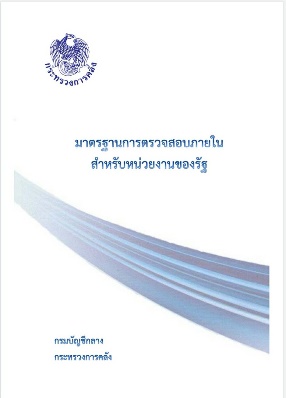 1.2
ADVANCE
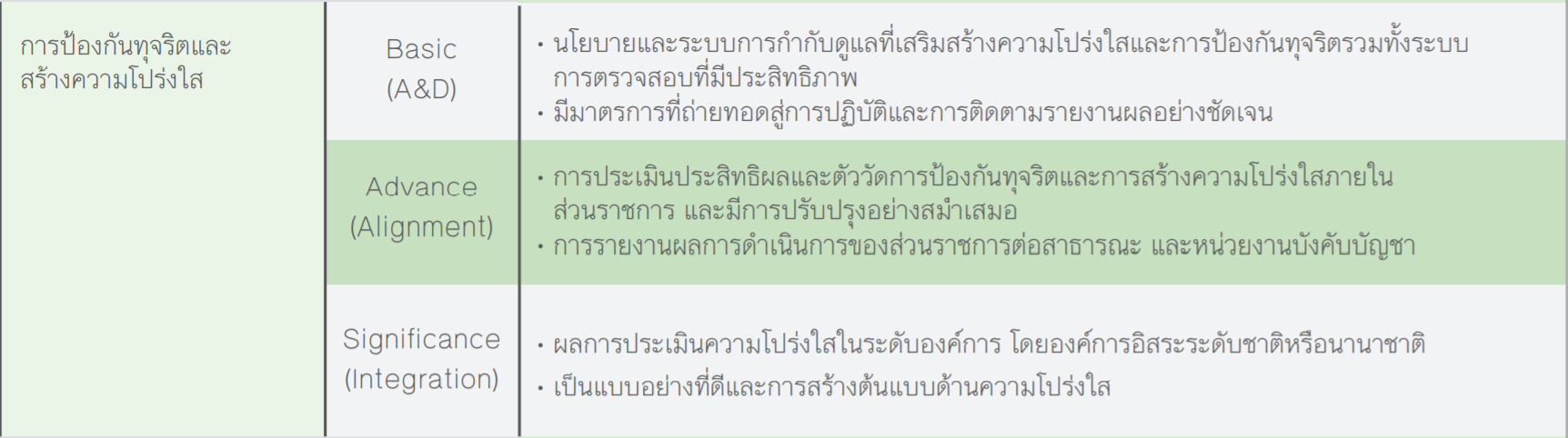 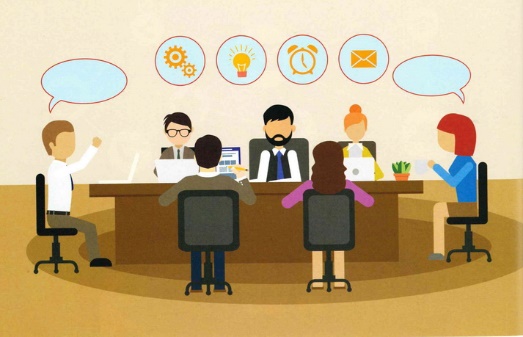 การมุ่งเน้นผลสัมฤทธิ์
ผ่านการสร้างการมีส่วนร่วม
จากเครือข่ายทั้งภายใน
และภายนอก
1.3
ADVANCE
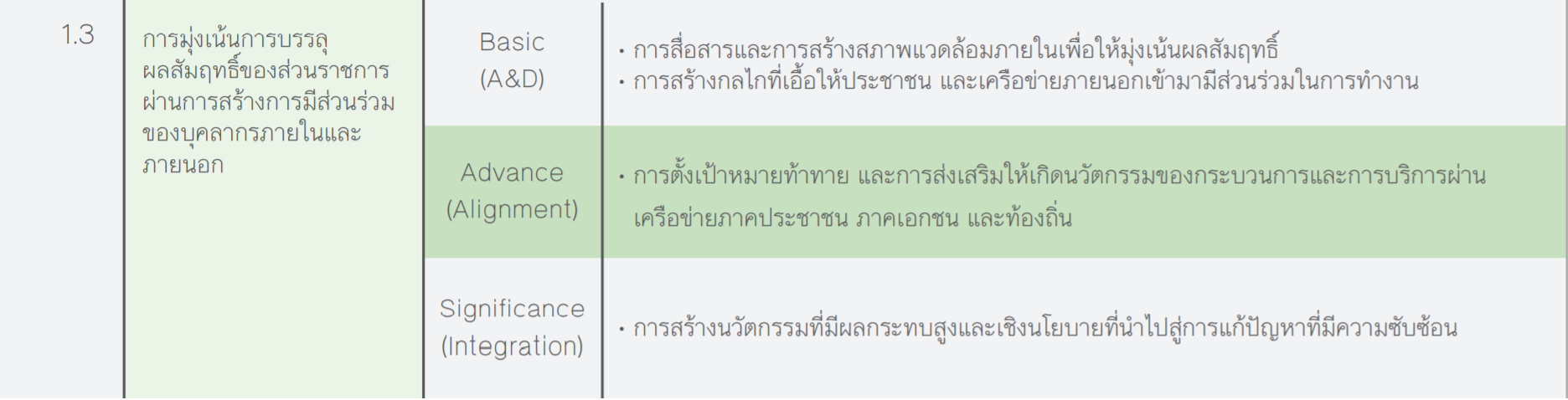 คำนึงถึงผลกระทบต่อสังคม
และมุ้งเน้นให้เกิดผลลัพธ์
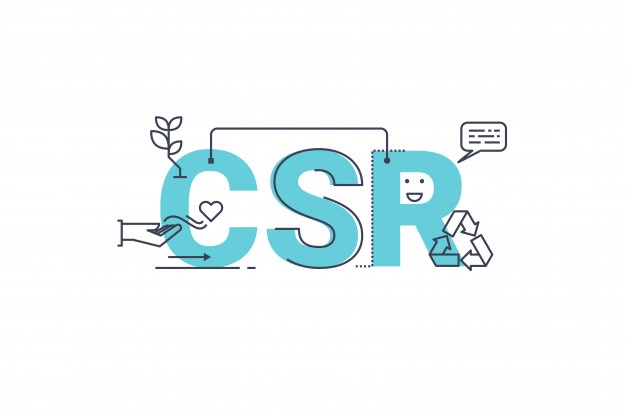 1.4
ADVANCE
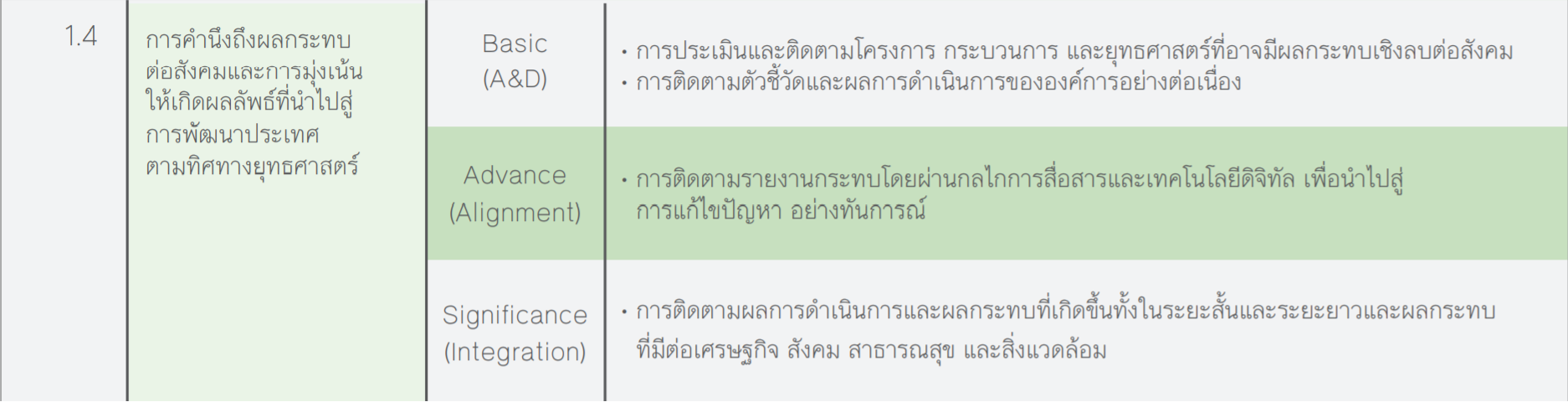 1.1
1.2
ADVANCE
1.4
1.3